Bài 21:
Luyện tập
Luyện tập
a) Kể tên những tháng có: 
                                  30 ngày, 31 ngày, 28 (hoặc 29) ngày.
Cho biết: Năm nhuận là năm mà tháng 2 có 29 ngày.
              Các năm không nhuận thì tháng 2 chỉ có 28 ngày
Hỏi: Năm nhuận có bao nhiêu ngày? Năm không nhuận có bao nhiêu ngày.
Luyện tập
2.  Viết số thích hợp vào chỗ trống
3 ngày = …giờ      1/3 ngày = …giờ      3 giờ 10 phút =….phút
4 giờ = …phút      1/4 giờ = …phút        2 phút 5 giây =….giây
8 phút = …giây     1/2 phút = …giây      4 phút 20 giây =….giây
Luyện tập
3.
Quang Trung đại phá quân Thanh vào năm 1789. Năm đó
      thuộc thế kỉ nào?
Lễ kỉ niệm 600 năm ngày sinh của Nguyễn Trãi được tổ chức 
      vào năm 1980.
      Như vậy Nguyễn Trãi sinh năm nào? Năm đó thuộc thế kỉ nào?
Luyện tập
4.
Trong cuộc thi chạy 60m, Nam chạy hết ¼ phút, Bình
Chạy hết 1/5 phút. Hỏi ai chạy nhanh hơn và nhanh
hơn mấy giấy
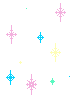 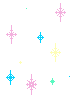 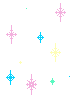 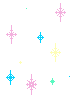 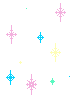 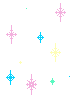 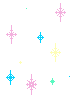 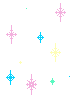 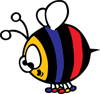 Chúc các em làm bài tốt
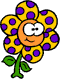